Государственное бюджетное учреждение дополнительного образования Дом детского творчества Красносельского района Санкт-Петербурга
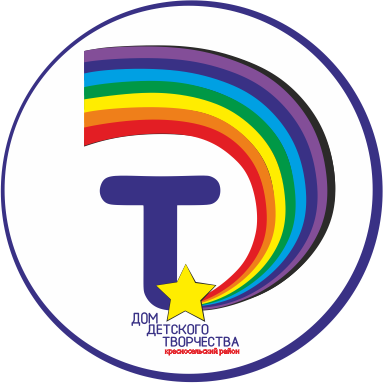 Программа внутрифирменного обучения
«Ступени профессионального роста»
Разработчики: 
Иваник М.Д., директор ГБУ ДО ДДТ Красносельского района, награждена знаком "За гуманизацию школы Санкт-Петербурга"
Сеничева И.О., зам.директора по ОЭР, награждена знаком "За гуманизацию школы Санкт-Петербурга"
Каликина Е.А., заместитель директора по ИМР
Егорова М.В., методист 
Лебедева Л.А., методист
Цель программы - создание условий для реализации потенциала специалистов дополнительного образования различного профессионального уровня, обеспечивая условия для их роста и тиражирования опыта. 
Особенности и преимущества разноуровневой программы повышения квалификации «Ступени профессионального роста»:
развитие по спирали (итоги реализации программы, рассчитанной на 1 учебный год, становятся отправной точкой для создания программыследующего учебного года); 
аккумулирование внешних и внутренних ресурсов повышения квалификации;
принципы организации программы предоставляют возможность педагогическим сотрудникам, имеющим различный профессиональный уровень («ученик, педагог, мастер, уникум»), создать свою траекторию роста (слушатели программы самостоятельно вбирают мероприятия, направленные на устранение их профессиональных дефицитов); 
предоставление возможности педагогическим кадрам («мастера», «уникумы») попробовать себя в качестве наставников, лекторов и модераторов программы; 
материалы программы размещены на сайте учреждения и доступны слушателям в удобное для них время;
использование дополнительных возможностей сайта учреждения «online-методист» (дистанционное консультирование) и «online – обучение» позволяют слушателям оперативно восполнять необходимые знания;
программа реализуется на базе своего учреждения (внутрифирменное обучение).
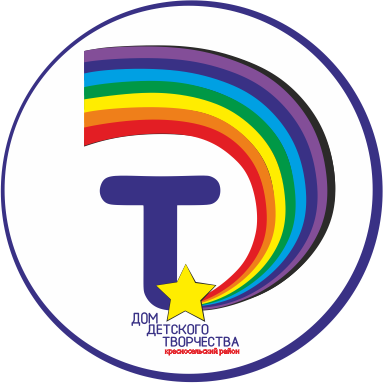 Основные направления программы «Ступени профессионального роста»
Диагностика профессиональной позиции педагогов,их потребностей в профессиональном саморазвитии
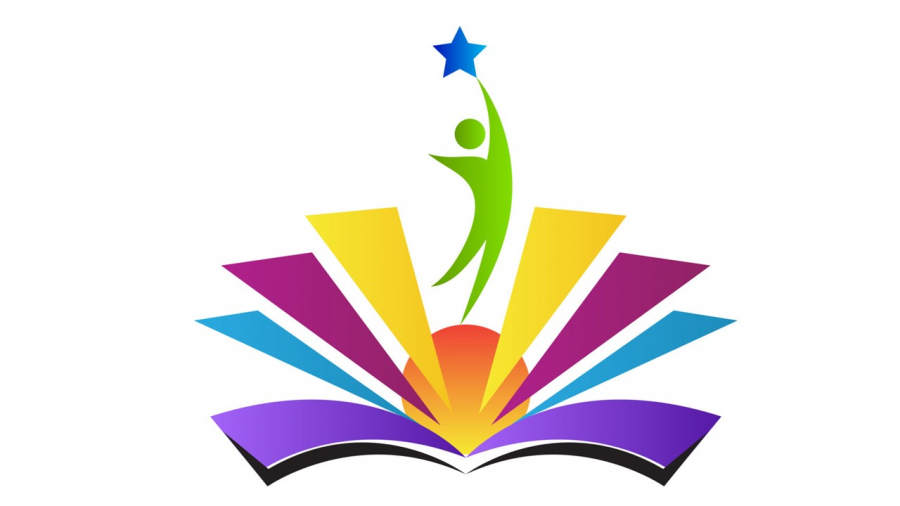 Интеграция внешних и внутренних форм повышения профессиональной компетентности педагогических кадров
Совершенствование методических компетенций в части педагогических технологий, форм и методов организации
Модернизация структуры и материалов официального сайта ГБУ ДО ДДТ Красносельского района для использования  в повышении квалификации
Совершенствование психолого-педагогических компетенций (возрастная психология, психология личности, педагогическая психология)
Ступени профессионального роста педагога. Разноуровневый подход к обучению
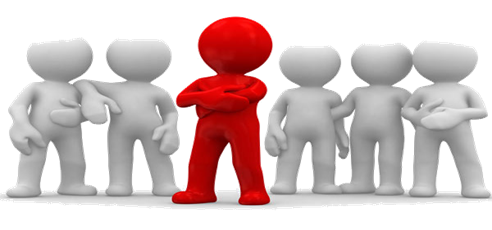 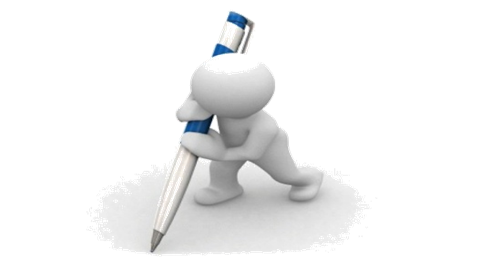 Уникум

Состоялся в профессии, могу научить других

Наставник молодых специалистов
Непрерывное обучение и профессиональный рост
Тиражирование опыта Участие в профессиональных конкурсах
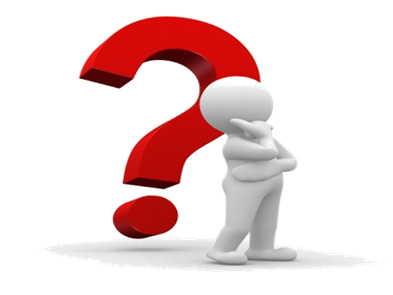 Мастер

Состоялся в профессии, могу научить других; Непрерывное обучение и профессиональный рост

Тиражирование опыта и участие в профессиональных конкурсах
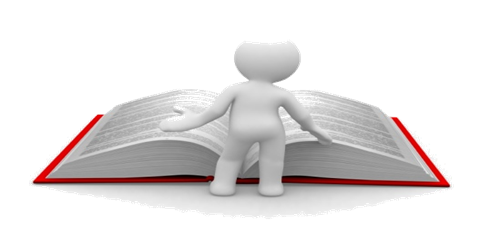 Педагог

Самореализация, активная творческая и профессиональная
деятельность ПДО
Ученик

Погружение в профессию ПДО
Модель программы повышения квалификации «Ступени профессионального роста»
Структурные элементы
Индивидуальный маршрут педагога
Технология построения индивидуального образовательного маршрута повышения квалификации педагога
Индивидуальный маршрут профессионального роста педагога
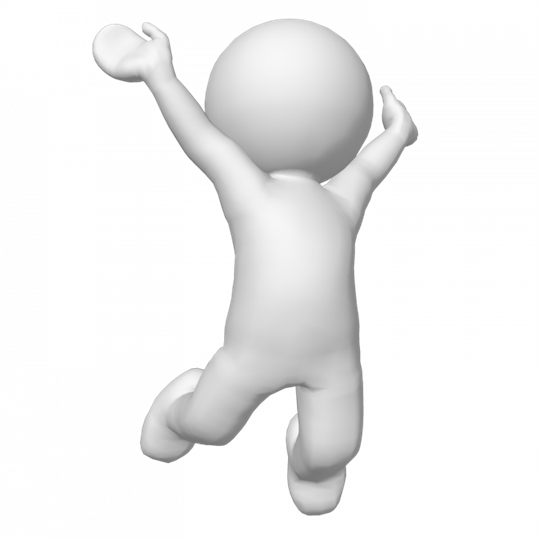 Могу оценить свои результаты и двигаться дальше
Могу пробовать и находить новые пути развития
Знаю, кто может мне помочь
Знаю, где реализоваться
Знаю свои возможности
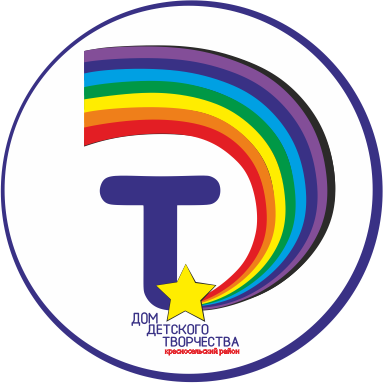 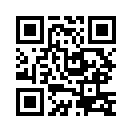 Наши контакты:
Центр Развития Дополнительного Образования Красносельского района Санкт-Петербурга
Телефон ГБУ ДО ДДТ: +7(812)246-03-10Электронный адрес: ddtkras@gmail.com
Подробнее с материалами программы «Ступени профессионального роста» можно ознакомиться перейдя по ссылке https://ddtks.ru/prof_rost или отсканировав QR-код